Opening Task
Define: Population

A population consists of all members of that species in a particular area

Define: Community

Communities consist of all the different populations in a defined area.
How Populations Grow
Chapter 5.1
Age Structure Diagrams
Age structure diagrams are effective tools for predicting population growth.

Populations remain stable if births occur at the same rate as deaths.

Therefore an evenly distributed population with the same number of individuals past reproductive age as at or below reproductive age will likely remain stable.
Age Structure Diagrams
Likewise if the pyramid shows more individuals past reproductive age then the population will tend to decline over time. 

Populations that are “bottom heavy” are capable of rapid growth as they have far more individuals at or below reproductive age.
Age Structure Diagram
Rapid Growth, Slow Growth and Zero Growth
Sex Ratios
Sex ratio is the proportion of males to females.

Age structure diagrams also give information about sex ratio – relative numbers in each group.

This is important information for organisms that reproduce sexually with distinct male and female individuals.

It is also a key factor for monogamous species as a 50:50 ratio is ideal. Otherwise individuals may be left without a mate.
Immigration and Emigration
In addition to the birth and death rates a population size can be affected by immigration and emigration.

A population may grow if individuals immigrate into its range.

Likewise a population may shrink if individuals emigrate from an area.
Migration
Sometimes an organism makes brief movements into and out of an area as part of its seasonal movement. 

Sometimes entire populations can leave an area. 

Population and population growth is a dynamic measurement that can dramatically fluctuate.
How Populations Grow
Growth rates will change depending on the resources available to the organism.

Populations can grow exponentially or logistically.

The scientific study of human population growth is called demography.

Birth rates, death rates, immigration, emigration and age structure help predict how certain populations will grow.
Exponential Growth
When a population increases by a fixed percentage growth is said to be exponential.

1000 >> +10% >> 1100 >> +10% >> 1210 >> +10% >> 1331 >> 

Normally exponential growth is seen when the starting population is small and environmental conditions are ideal.

The human population was until recently growing exponentially due to improvements in medical science and mass industrialization of food production.
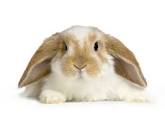 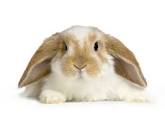 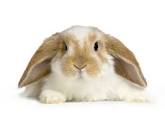 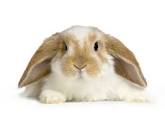 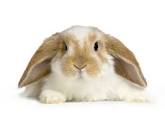 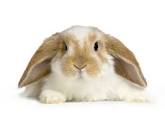 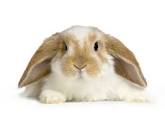 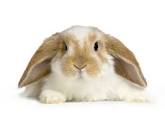 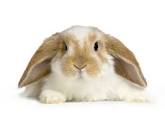 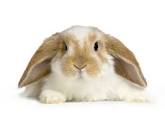 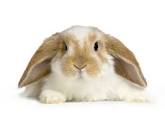 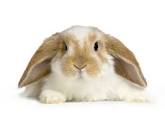 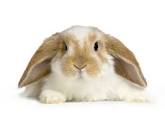 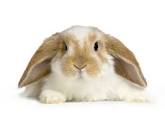 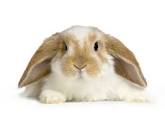 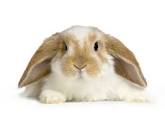 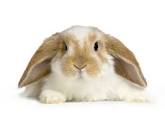 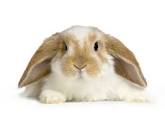 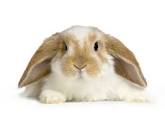 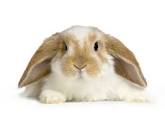 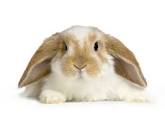 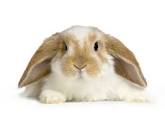 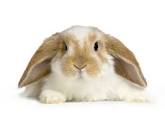 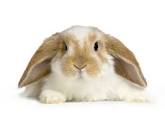 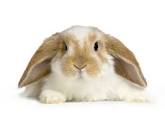 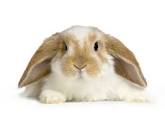 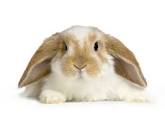 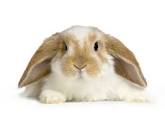 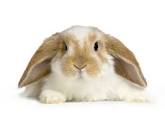 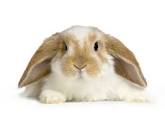 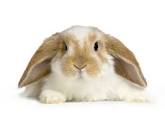 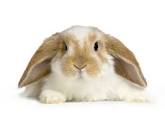 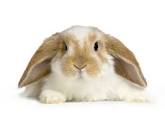 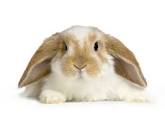 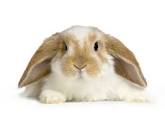 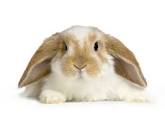 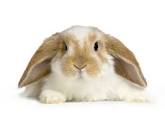 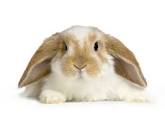 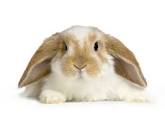 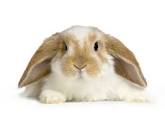 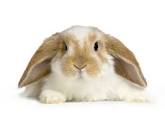 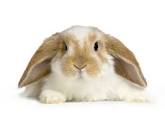 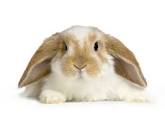 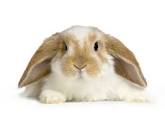 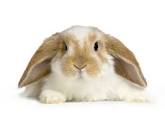 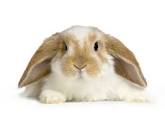 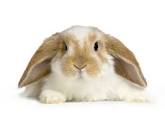 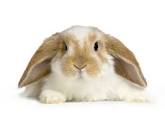 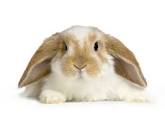 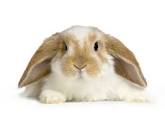 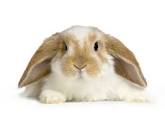 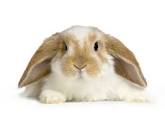 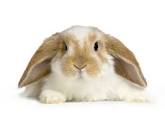 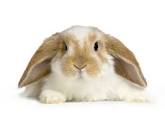 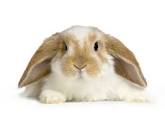 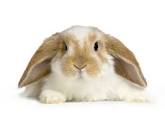 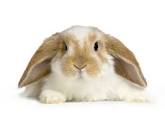 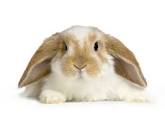 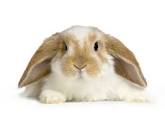 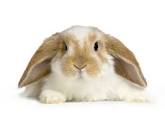 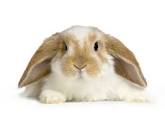 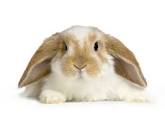 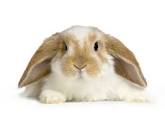 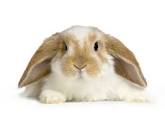 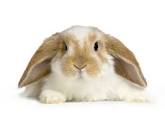 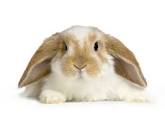 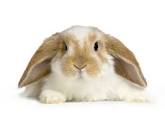 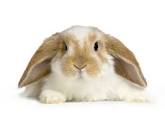 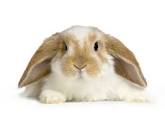 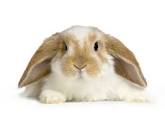 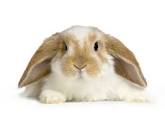 Exponential Growth
Logistic Growth
Exponential growth rarely lasts long. 

Most populations are eventually constrained by limiting factors.

Limiting factors are characteristics of the environment that limit carrying capacity.
Carrying Capacity
Carrying capacity is the largest population an environment can sustainably support.

Logistic growth describes how a populations initial exponential growth is slowed and eventually stopped by limiting factors.

Logistic growth is usually represented by an ‘S’ shaped graph.
Logistic Growth Curve in Nature